Скоро в школу
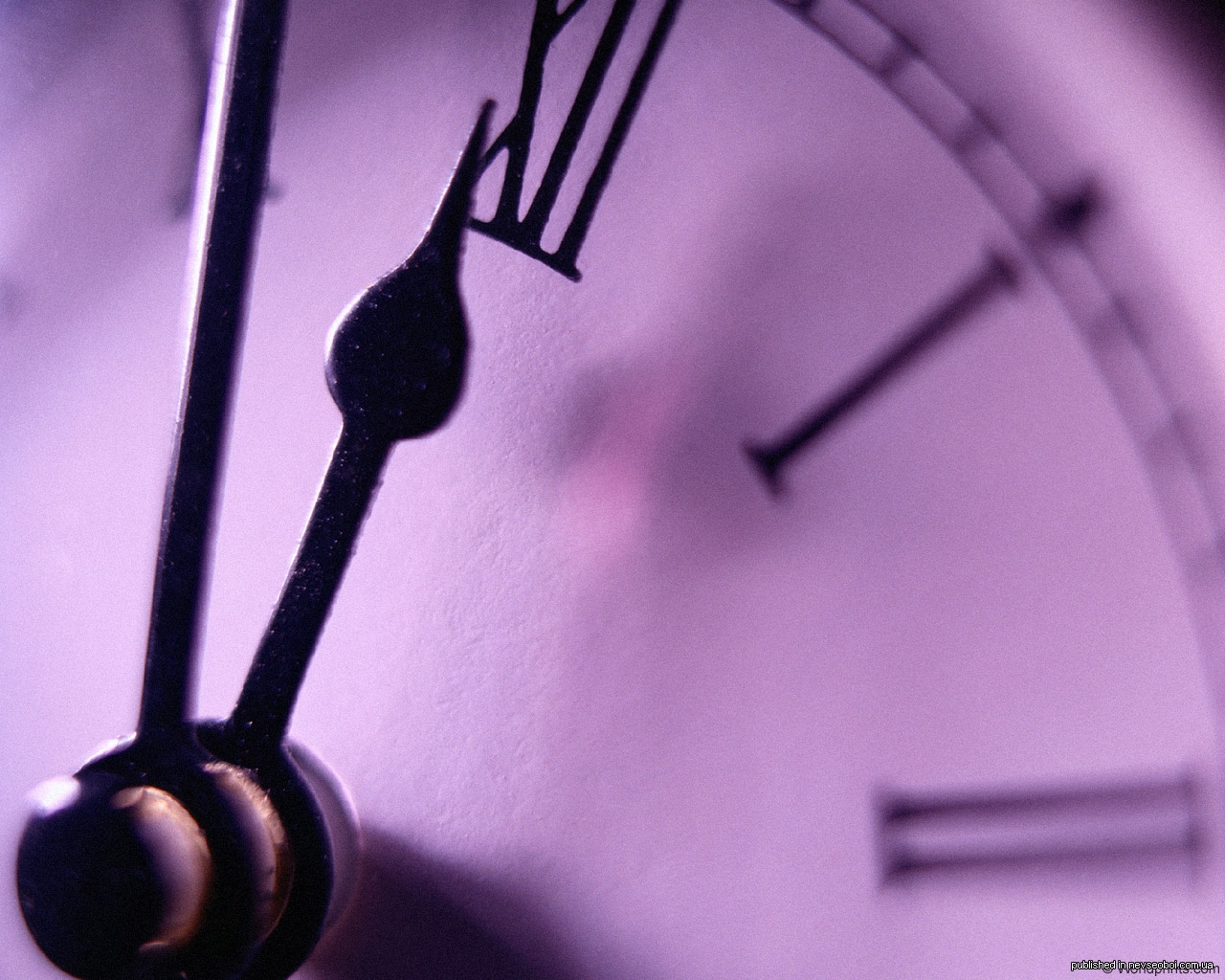 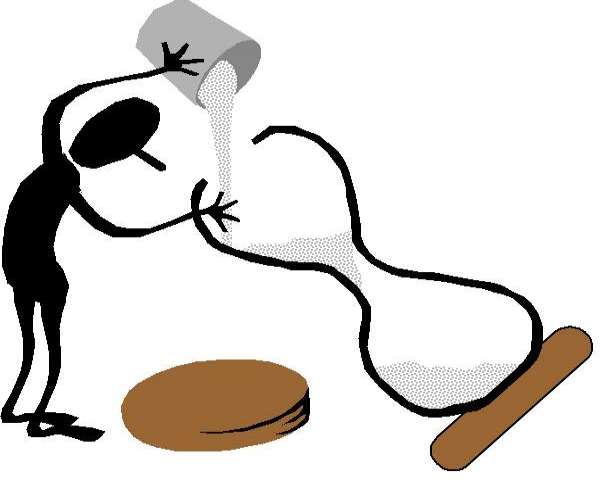 учитель-логопед 
Волкова Анастасия Сергеевна
МОУ СОШ №57
Г. Ярославль
Качество учебной деятельности будет зависеть от того, насколько были сформированы следующие предпосылки в дошкольном периоде:
•  хорошее физическое развитие ребенка; 
•  развитый физический слух; 
• развитая мелкая моторика пальцев рук, общая моторика; 
•  нормальное функционирование ЦНС; 
•  владение знаниями и представлениями об окружающем мире (пространство, время, счетные операции); 
•  произвольное внимание, опосредованное запоминание, умение слушать учителя; 
•  познавательная активность, желание учиться, интерес к знаниям, любознательность; 
•  коммуникативная деятельность, готовность к совместной с другими детьми работе, сотрудничеству, взаимопомощи.
Критерии готовности к школьному обучению 

1. Сформированность звуковой стороны речи. 
2. Полная сформированность фонематических процессов, умение слышать и различать, дифференцировать фонемы (звуки) родного языка.
3. Готовность к звукобуквенному анализу и синтезу звукового состава речи. Дети должны знать и правильно употреблять термины «звук», «слог», «слово», «предложение», звуки гласный, согласный, звонкий, глухой, твердый, мягкий.
4. Умение пользоваться разными способами словообразования. 
5. Сформированность грамматического строя речи: умение пользоваться развернутой фразовой речью, умение работать с предложением.
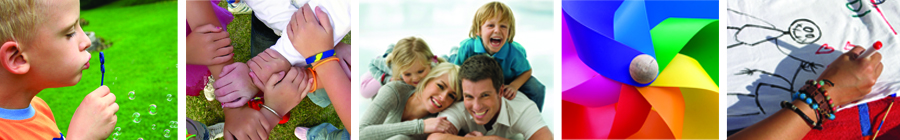 Самое главное 
для хороших результатов - это сотрудничество логопеда и родителей!
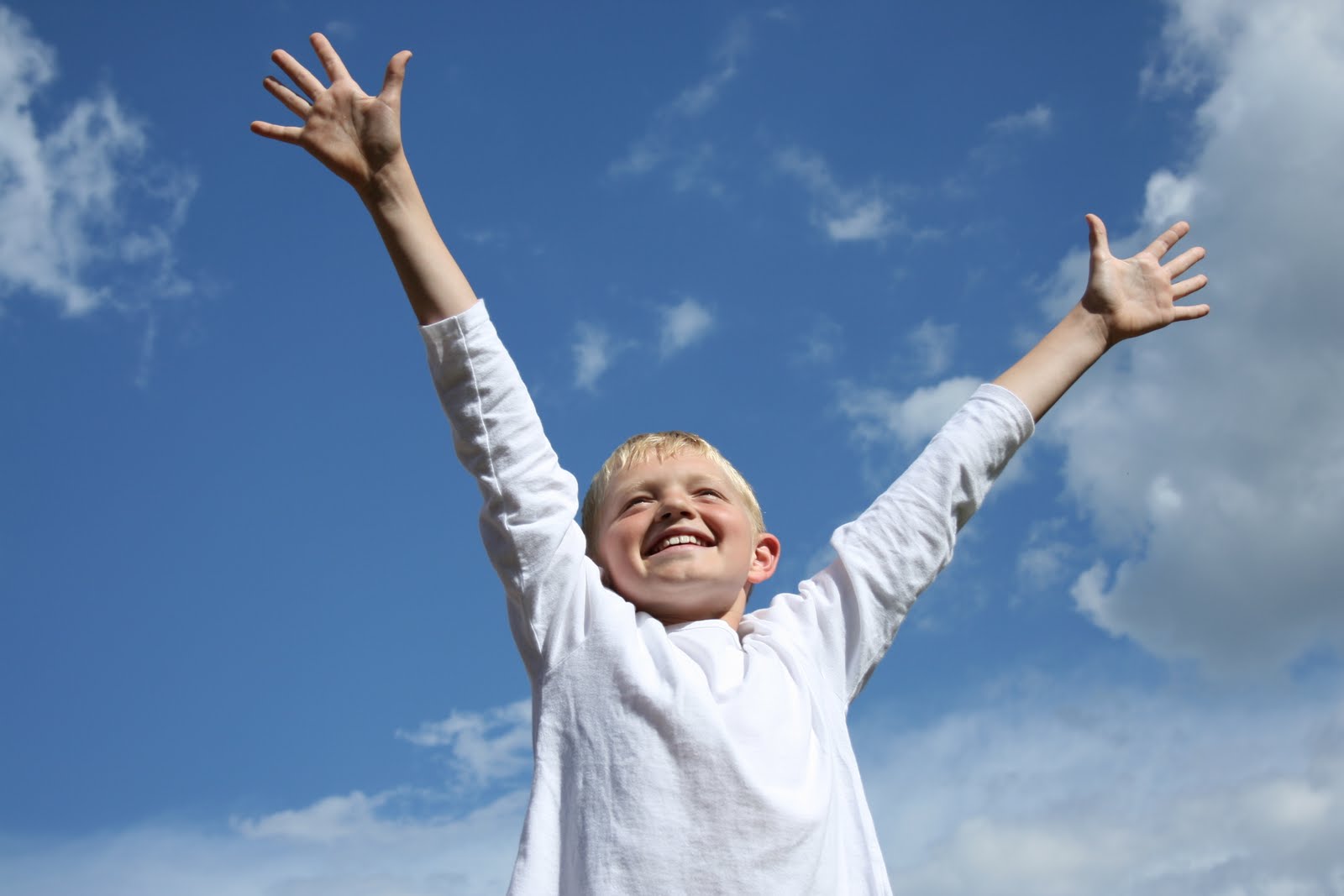 Дисграфия – это        
                                                       неспособность (или сложность) 
                                                       овладеть письмом при нормальном 
                                                       развитии интеллекта. 
                                                       Это определённое нарушение письма. 
	                                             При дисграфии нарушается 
                                                       написание по фонетическому  
                                                       принципу, в результате чего возникает 
большое количество специфических  шибок, искажающих звуковой состав слова.

         Дислексия - избирательное 
нарушение способности к овладению 
навыком чтения при сохранении о
бщей способности к обучению. 
Она характеризуется неспособностью 
быстро и правильно распознавать 
слова. Вторично возникают нарушения понимания текста, дефицит читательского опыта и словаря.
          При дислексии: чтение замедленное, по слогам или по буквам, угадывающее, с ошибками в виде замен или перестановок букв; понимание смысла прочитанного нарушается в разной степени.
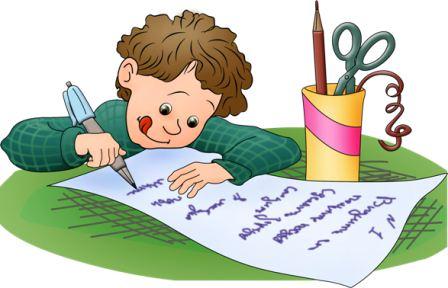 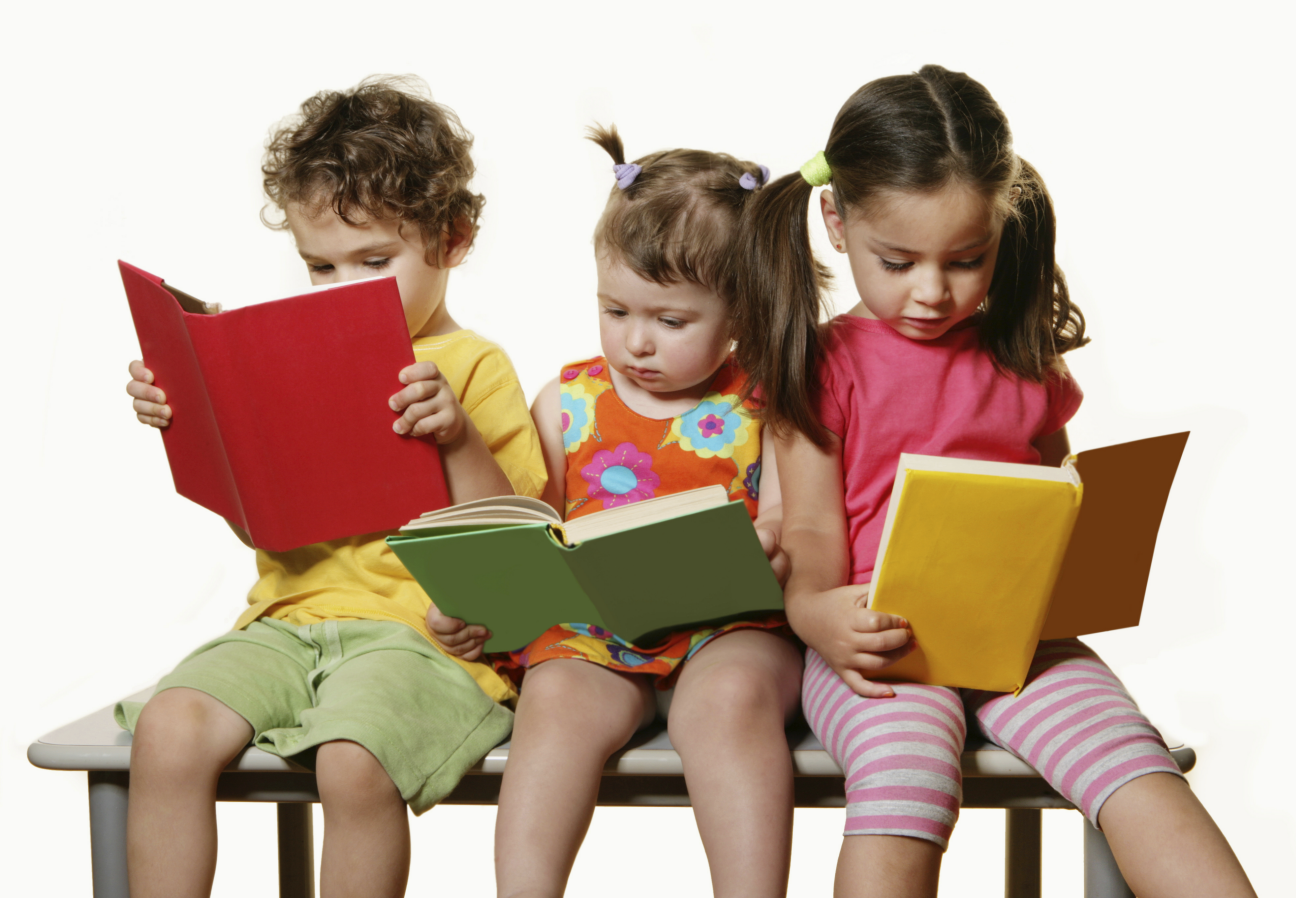 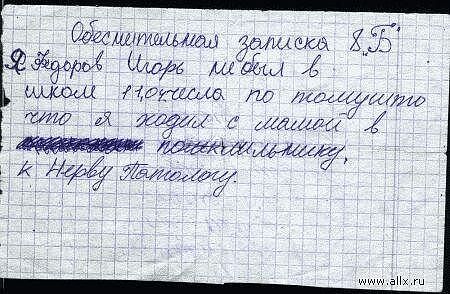 Спасибо за внимание






Ваша речь в ваших руках
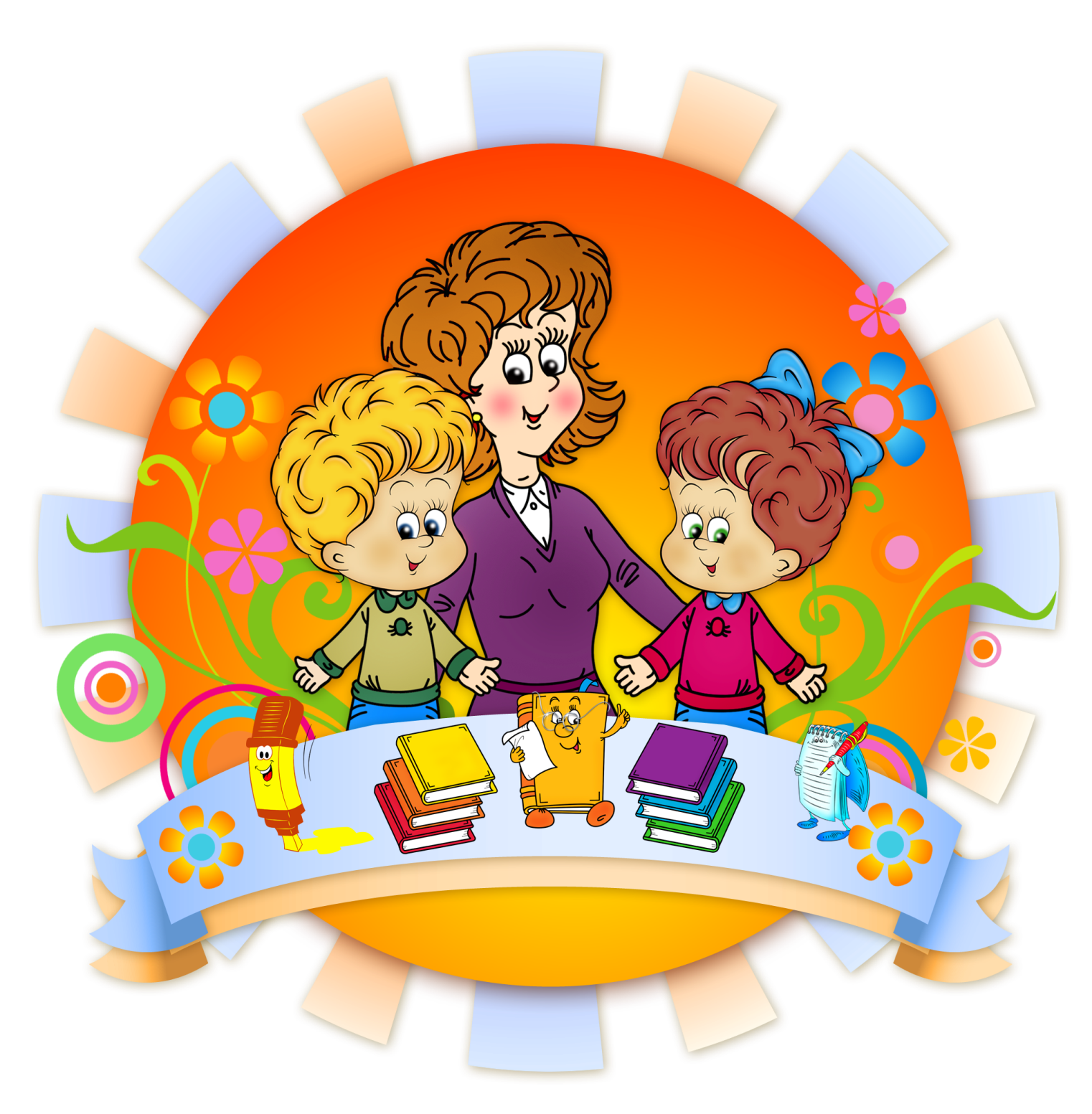